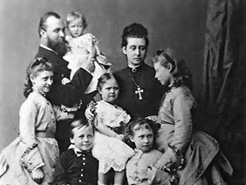 «Мы в семье».
Интегрированный урок для 1 классаОПК и окружающий мир Урок разработала:Учитель начальных классовГБОУ СОШ №1416 СП №2г. МосквыПлаксина Людмила Викторовна
Что такое семья?
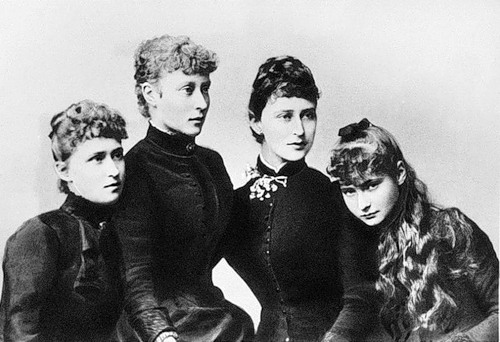 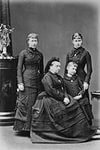 [Speaker Notes: - Семья – это самое дорогое, что может быть у человека, чтобы люди не говорили о богатстве, о карьере и признании окружающих, если человек одинок и не имеет возможности общаться с родными людьми, то любые деньги и любой престиж теряют для него свою ценность. Ведь только в семье можно получить то тепло и ласку, то безоговорочное понимание и принятие, о котором мечтают все: и взрослые и дети.]
Семья – это радость и счастье.Семья – это нежность, тепло.Семья спасет от ненастья,И улыбнется всем бедам назло.Семья – это мама красивая,Семья – это мама родная.В семье мы всегда счастливые,Она нас всегда украшает.Семья – это папа сильный.Семья – это папа надежный.В семье после дел непосильных,Отдохнуть душою можно.Семья – это дети веселые.Семья – это дети красивые.Все должны быть в семье здоровые.Тогда точно семья счастливая.
[Speaker Notes: Это фотография семьи Елизаветы Федоровны Романовой – родной сестры страстотерпицы царицы Александры. 
	Родилась великая княгиня 20 октября (2 ноября) 1864 года в протестантской семье великого герцога Гессен - Дармштадтского Людвига IV и принцессы Алисы. Не смотря на то, что семья жила в достатке – детей своих воспитывали в строгости и приучали к труду с малых лет. Считали своим долгом помогать бедным. Участвовали в благотворительности. Традицией семьи было:  посещение больниц детьми  раз в неделю и дарить больным поделки, сделанные своими руками, при этом каждый ребенок должен был желать больным скорейшего выздоровления, не повторяясь в выражениях.]
Объясните   смысл   пословиц
Вся семья вместе, так и душа на месте.
Родители трудолюбивы и дети не ленивы.
Кто родителей почитает, тот вовеки не пропадает.
Братская любовь пуще каменных стен.
Великая княгиня Елизавета Федоровна
 и князь Сергей Александрович
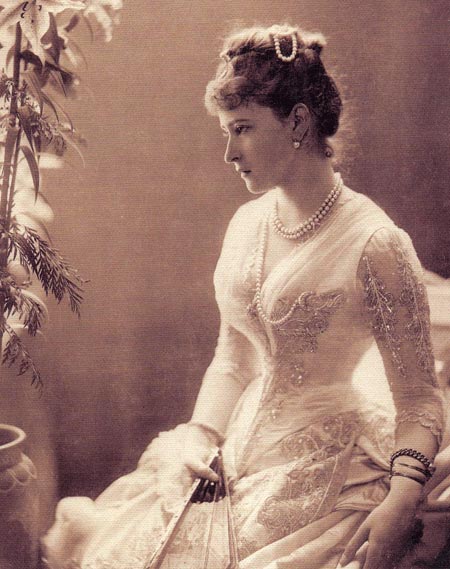 [Speaker Notes: Елизавета Федоровна очень часто со своей семьей приезжала в Россию. Здесь она повстречала своего будущего мужа – князя Сергея Александровича, брата императора российского Александра III. В 1884 году княгиня вышла за него замуж. С мужем, они поехали жить в село Ильинское. Сергей  Александрович и Елизавета Федоровна очень часто проводили благотворительные ярмарки для своих крестьян. Видя глубокую веру своего супруга, она горячо молилась и просила Господа наставить ее (помните, я вам говорила, что княгиня была протестанткой?). После долгих раздумий великая княгиня избрала Православие. В 1891 году великий князь Сергей Александрович был назначен генерал-губернатором Москвы (как сейчас у нас МЭР). Переехав в Москву, Елизавета Федоровна стала посещать больницы, детские приюты, дома престарелых, тюрьмы. Везде она старалась помочь и сделать что-либо для их облегчения. В Русско-японской войне (1904 год) великая княгиня старалась помогать фронту, русским воинам.]
Преподобномученица великая княгиня Елисавета с раненными солдатами.
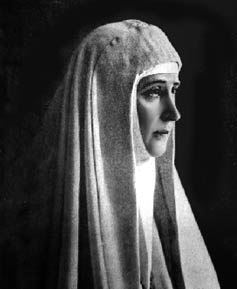 [Speaker Notes: После смерти мужа, Елизавета Федоровна могла бы вернуться на Родину, но полюбив Россию, остается ей верна. Она решает полностью свою жизнь посвятить Господу, через служение людям, создав в Москве обитель труда, милосердия и молитвы. Это Марфо-Мариинская обитель, которая находится на улице Большая Ордынка, куда мы с вами поедем на экскурсию в 4 классе, когда будем более подробно изучать православную культуру.]
Марфо – Мариинская обитель
[Speaker Notes: В Марфо-Мариинской обители были созданы два храма – Марфо-Мариинский и Покровский, а также больница, которая считалась лучшей в Москве. Лучшие врачи здесь лечили больных  совершенно бесплатно, а в аптеке отпускались лекарства бедным. Также был создан детский приют и школа. 
В Марфо-Мариинской обители великая княгиня Елизавета Федоровна вела подвижническую жизнь; спала на деревянной кровати без матраса, не более трех часов; строго соблюдала все посты; в полночь вставала на молитву, а потом обходила все палаты больницы.]
Алапаевск. Казнь.
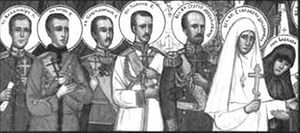 [Speaker Notes: Времена тогда были смутные, бунтари свергли с престола царя Николая II. Великая княгиня очень переживала эту утрату. Но вслед за царем арестовали и Елизавету Федоровну на третий день Святой Пасхи 1918года.
Вместе с сестрами обители Варварой и Екатериной Елсавету Федоровну привезли в уральский город Алапаевск. Ночью 5 июля 1918 года узников повезли за город, к заброшенным рудникам. С руганью, избивая мучеников прикладами винтовок, палачи – враги России стали бросать их в шахту. Первой столкнули великую княгиню Елизавету Федоровну, а затем толкали князей которых тоже арестовали бунтовщики. Даже когда Елизавете Федоровне причиняли боль, она продолжала горячо молиться: «Господи! Прости им, ибо не ведают, что делают!».  Упав на выступ шахты вместе с израненным князем Иоанном Константиновичем.  Елизавета Федоровна оторвала часть ткани со своего апостольника и сделала перевязку великому князю, хотя сама изнемогала от боли.]
Святая преподобномученице Елисавето, моли Бога о нас.
[Speaker Notes: Через несколько дней армия адмирала А.В. Колчака заняла Алапаевск. Подняв тела убиенных из шахты все увидели, у Елизаветы Федоровны, Варвары и князя Иоанна пальцы были сложены для крестного знамения. Гробы с мощами преподобномучениц в 1920 году были доставлены в Иерусалим и положены в русском храме равноапостольной Марии Магдалины у подножия Елеонской горы.
Память преподобномучениц великой княгини Елисаветы и инокини Варвары совершается 5(18) июля и в день Собора новомученников и исповедников Российских.]
Используемая литература:
Святые преподобномученицы великая княгиня Елисавета и инокиня Варвара. Жития. Канон. Сост.: Д. Болотина. – Москва. Лепта Книга 2014г.
Святая мученица российская великая княгиня Елизавета Федоровна. Москва. Столица. 1994г.
Поурочные разработки А.А. Плешаков, Окружающий мир. Москва. 2012г.
Интернет ресурсы: yandex картинки.